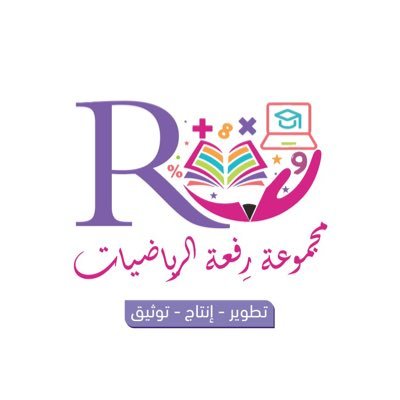 اختبار الفصل
أ.أحـمـد الأحـمـدي  @ahmad9963
1
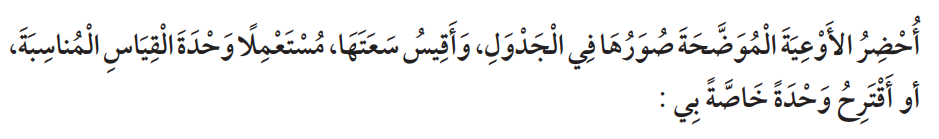 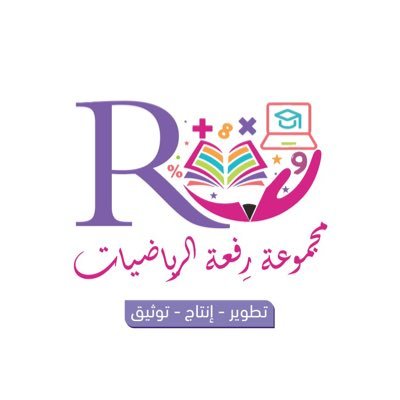 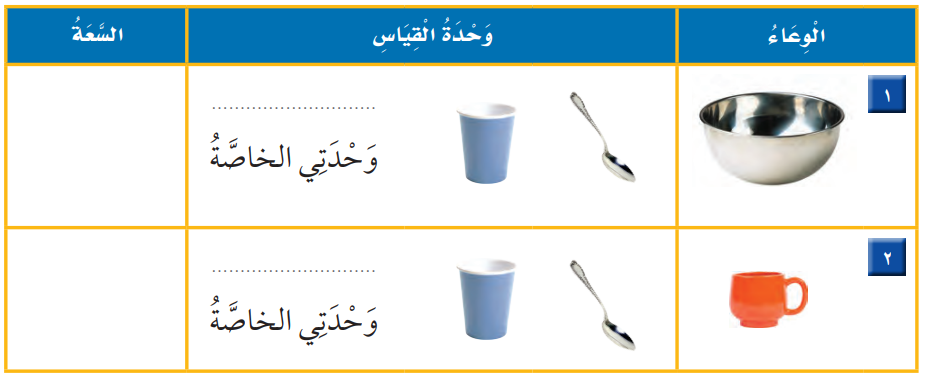 أ.أحـمـد الأحـمـدي  @ahmad9963
2
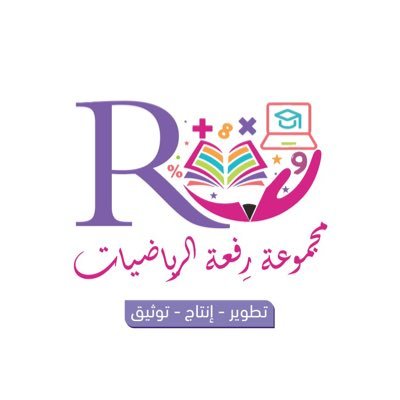 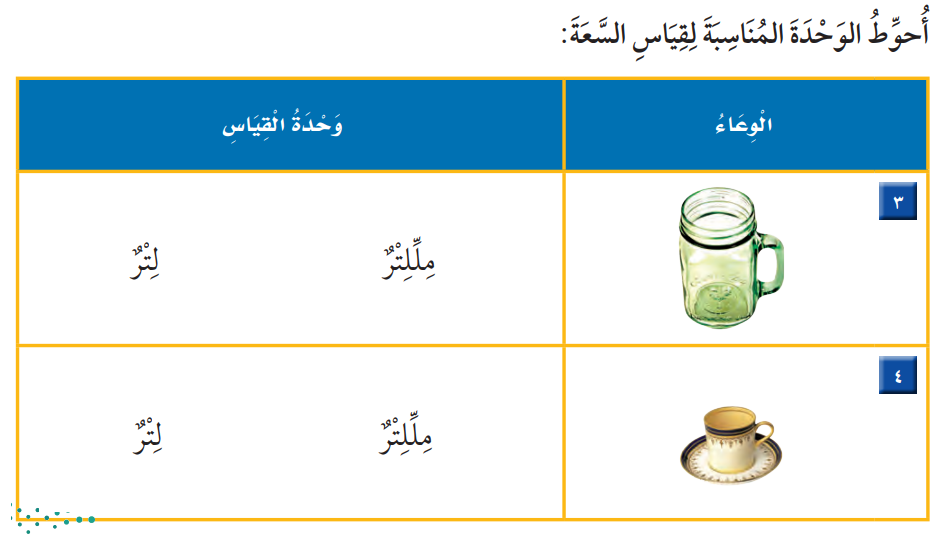 3
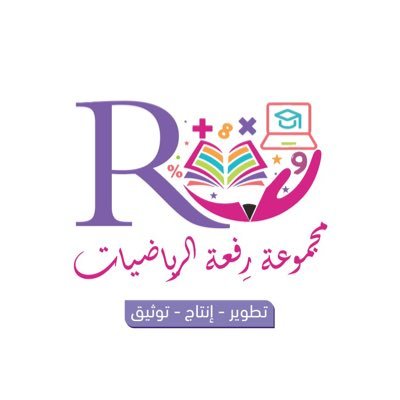 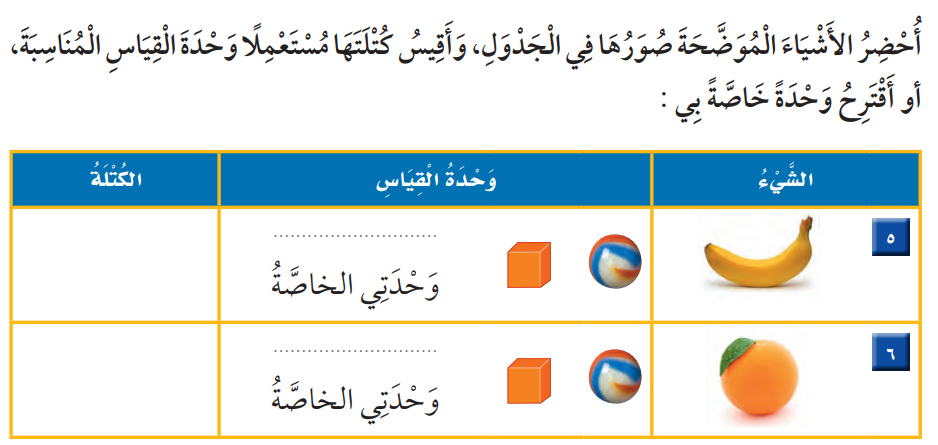 4
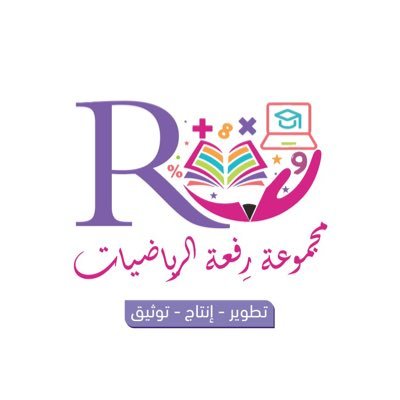 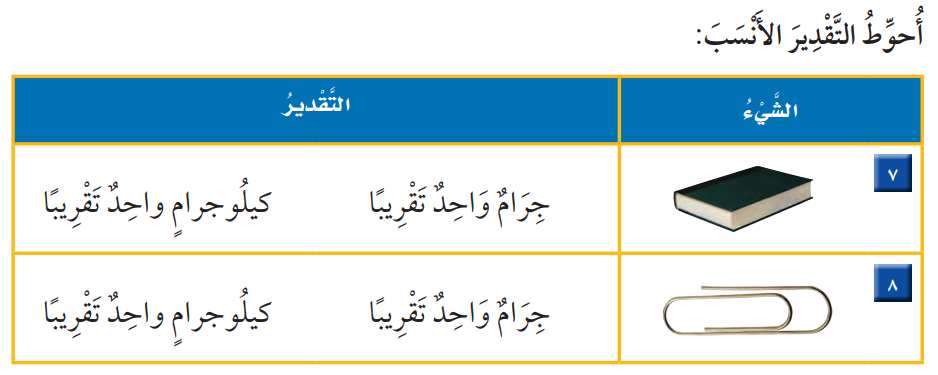 أ.أحـمـد الأحـمـدي  @ahmad9963
5
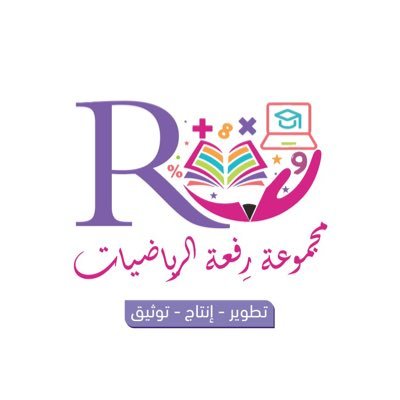 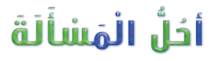 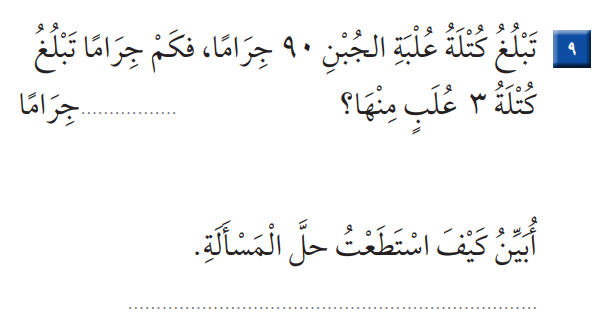 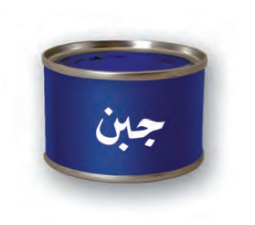 أ.أحـمـد الأحـمـدي  @ahmad9963
6